Муниципальное общеобразовательное учреждение «СОШ п.Красный Текстильщик Саратовского района Саратовской области»
Исследовательская работаЧудесный напиток - молоко
Выполнили 
				ученицы 3 «А» класса
МОУ «СОШ п.Красный Текстильщик»
Романив Елизавета, Слободскова Виолетта
Научный руководитель: Невесенко В.В.
учитель начальных классов
	МОУ «СОШ  п.Красный Текстильщик»
п.Красный Текстильщик, 2017 г.
1
Цель моего исследования - выяснить, какую роль в жизни человека играет молоко.
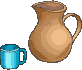 2
Задачи исследовательской работы
узнать историю молока;    
•	выяснить, какое бывает молоко;
•	узнать из чего состоит молоко;             
•	изучить пользу молока в жизни человека;
•	провести исследование молока в домашней лаборатории;
•	 провести анкетирование;
•	доказать, что с молоком возможно провести волшебные опыты.
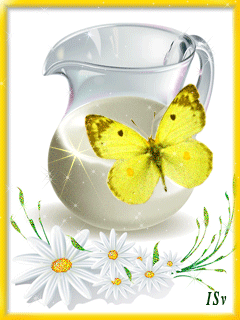 3
Объект исследования: МОЛОКО
Гипотеза: 
мы предполагаем, что молоко - полезный продукт.

Методы исследования: анализ источников информации, анкетирование, проведение опытов.
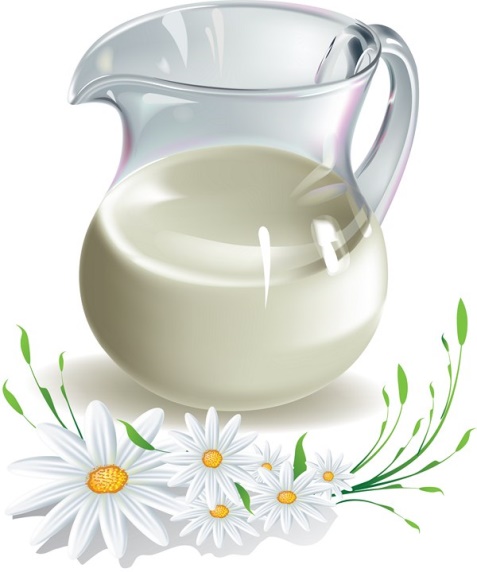 4
История происхождения молока
Оказывается, что самое первое упоминание о молоке находится в Библии. В ней есть много ссылок на молоко. Авель, сын Адама, пас овец и, вероятно, пил молоко. В Библии в предсказании Иакова, которое относится к 1700 году до н.э., написано, что зубы Иуды станут белыми от молока.
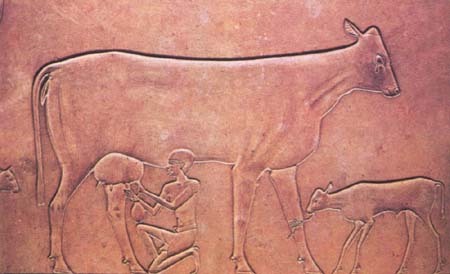 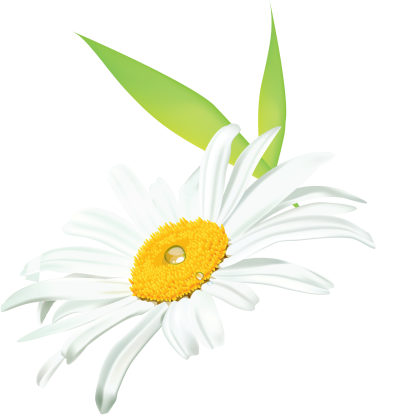 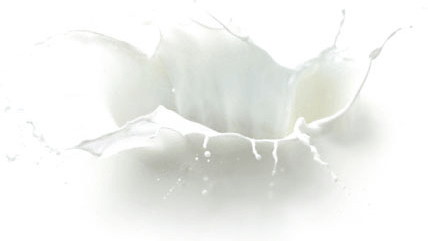 5
В состав молока входят:
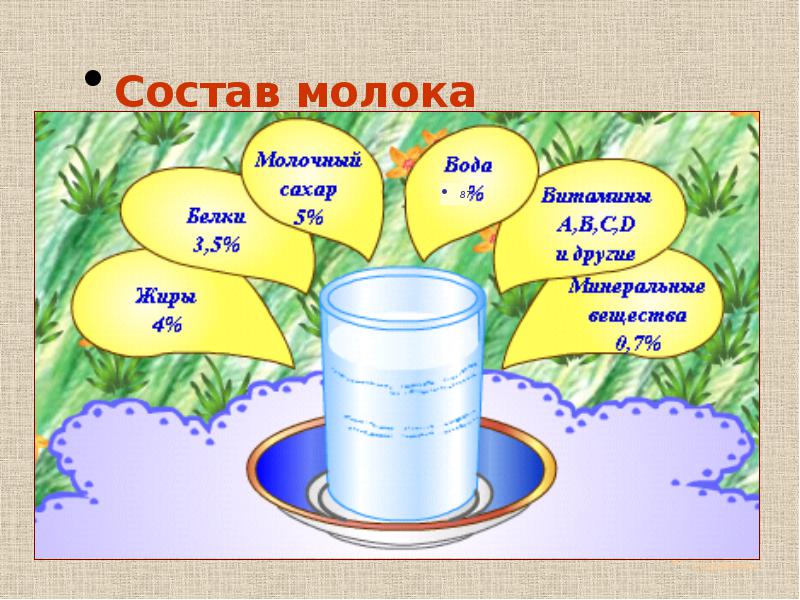 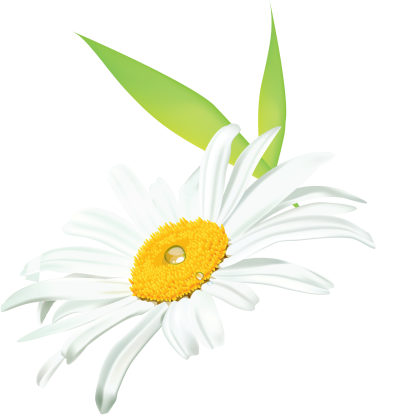 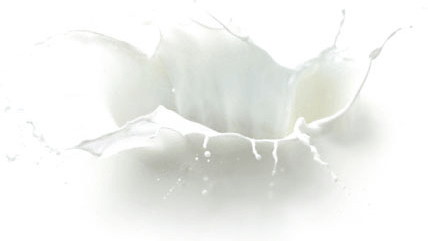 6
Польза    молока
укрепляет волосы и ногти
укрепляет зубы и кости
укрепляет иммунитет
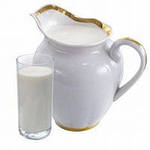 утоляет жажду
успокаивает
защищает сердце
снижает вес
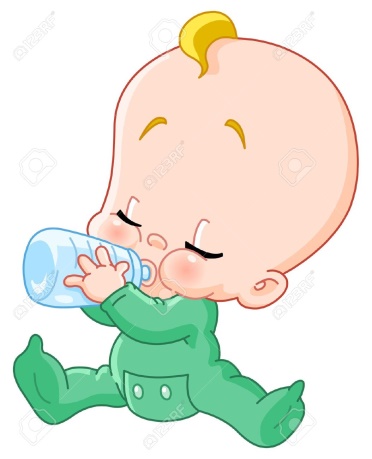 Молоко - изумительная пища, приготовленная самой природой. 
Академик Иван Петрович Павлов
7
Почему  молоко  белого  цвета?
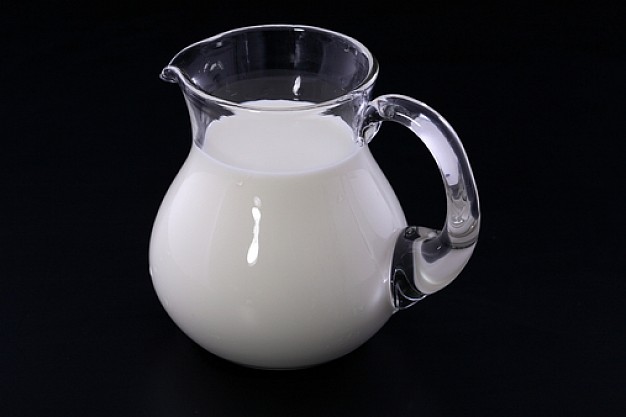 казеин
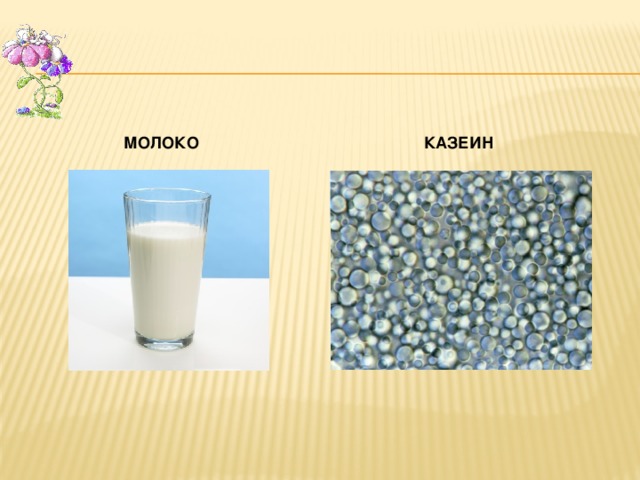 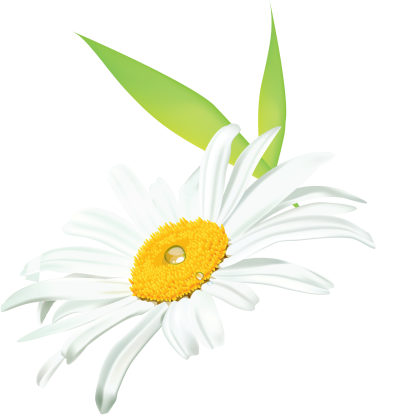 8
Проведение анкетирования
4 «б»  класс                                        4 «а»  класс
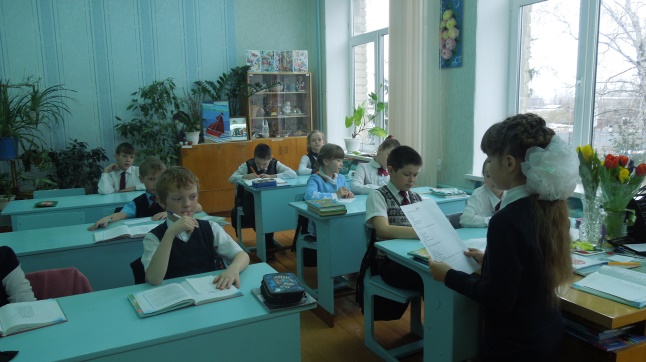 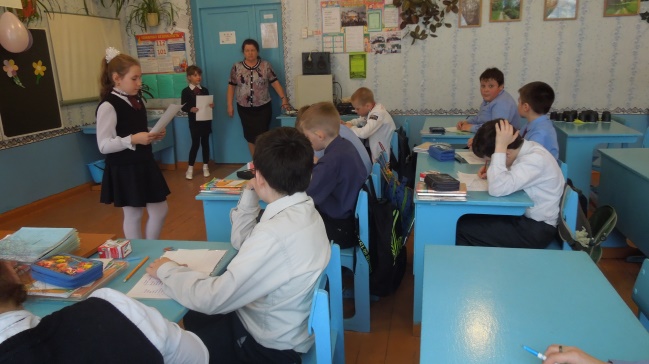 3 «б»  класс                                            3 «а»  класс
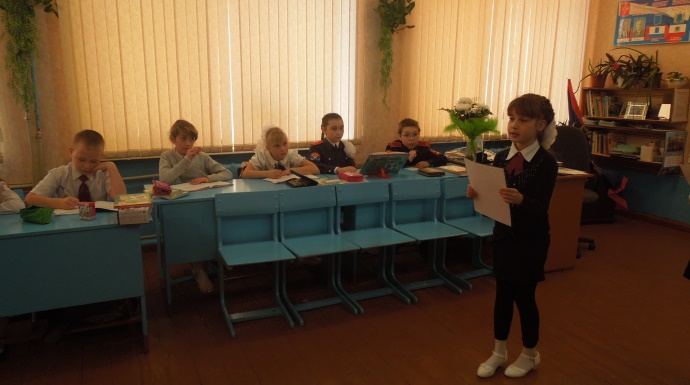 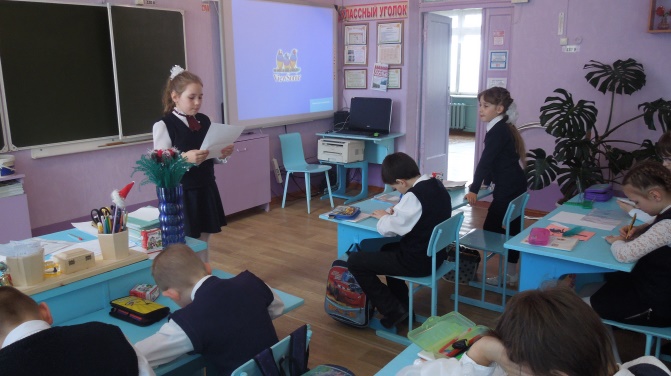 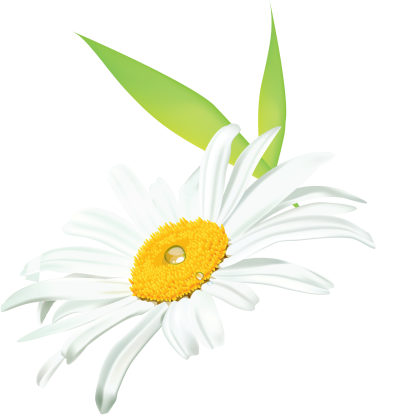 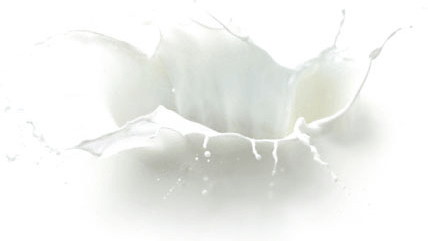 9
Проведение опыта № 1.  Определение примесей.
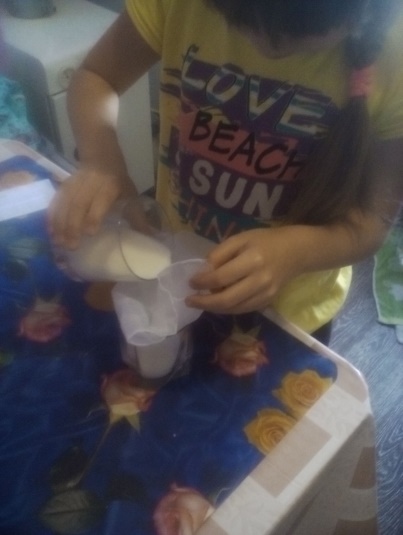 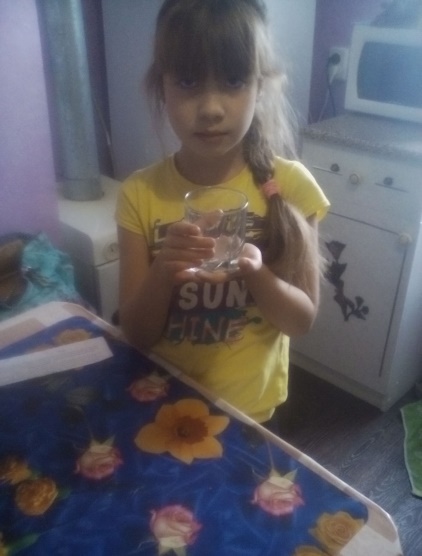 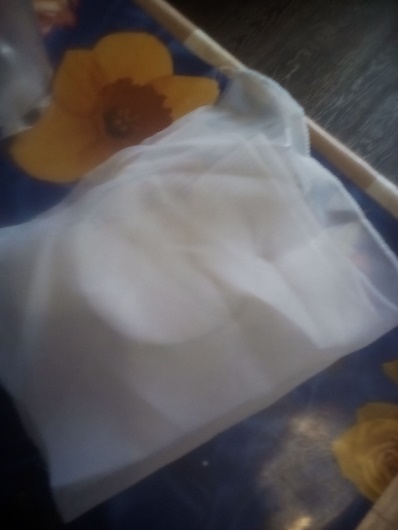 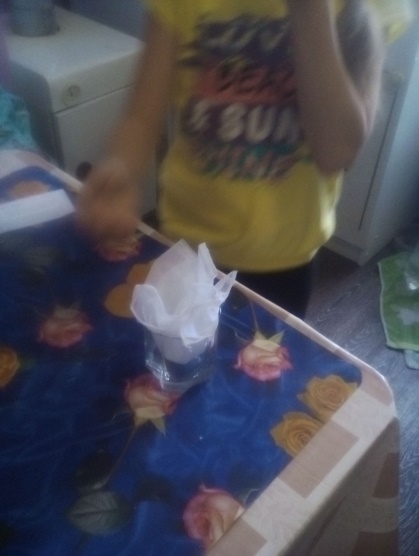 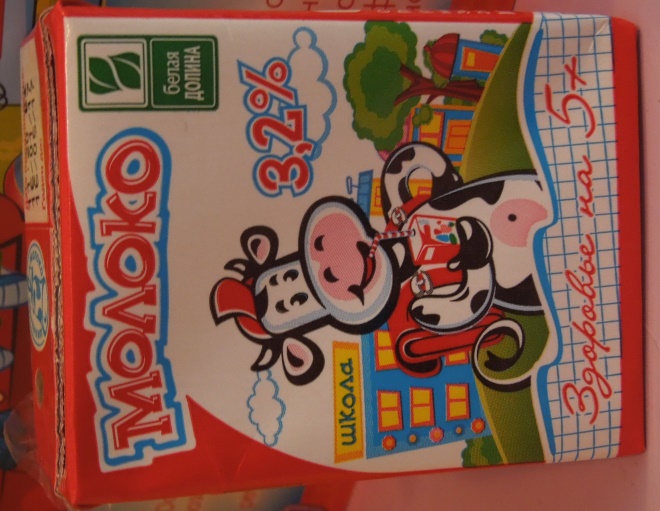 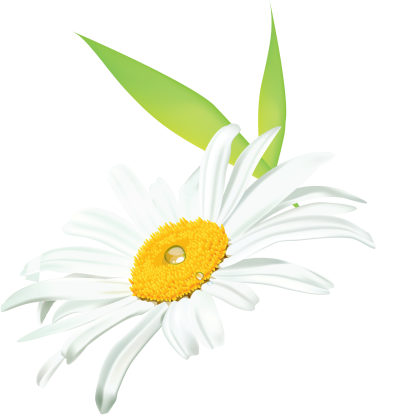 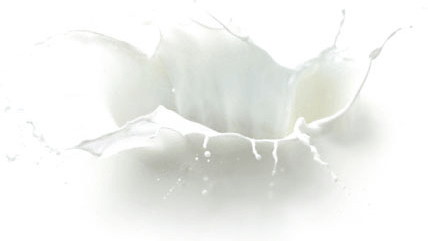 10
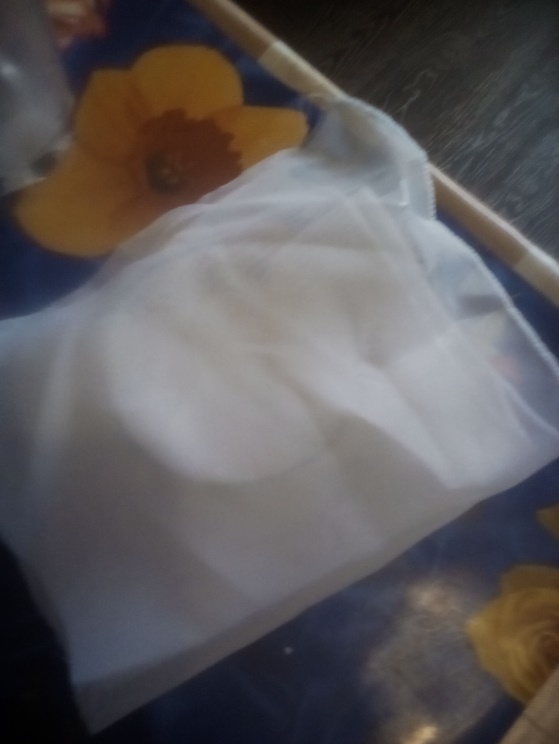 Проведение опыта № 2.  Густота молока.
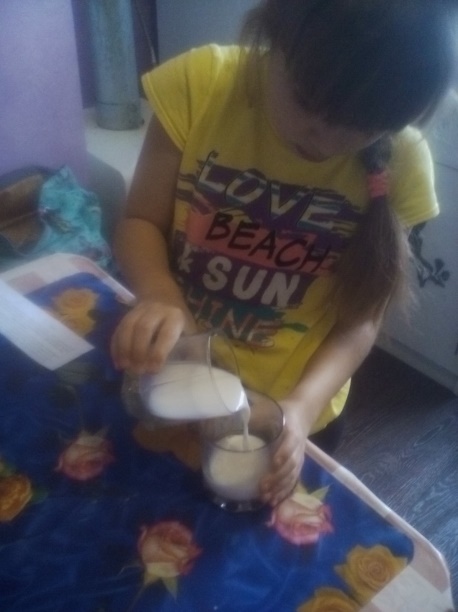 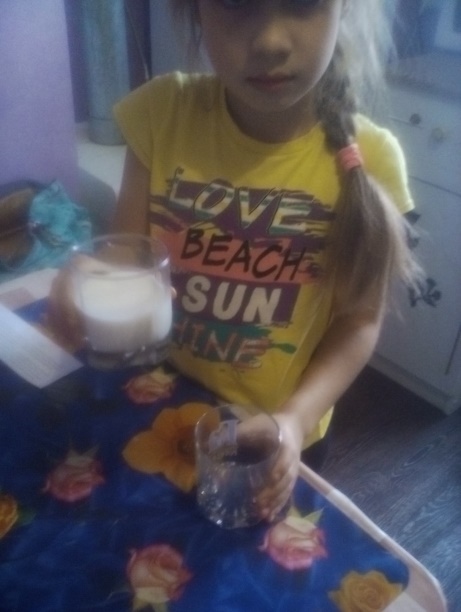 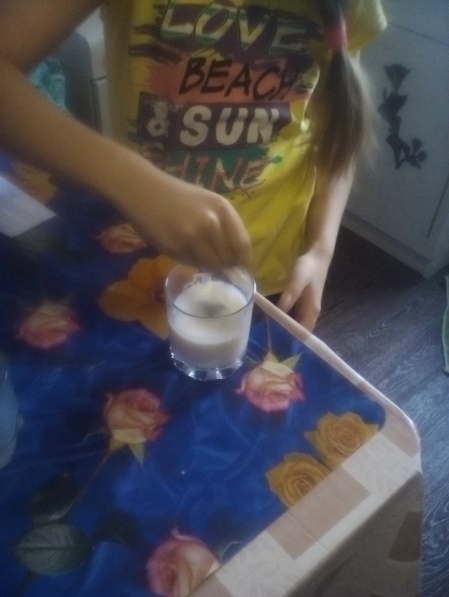 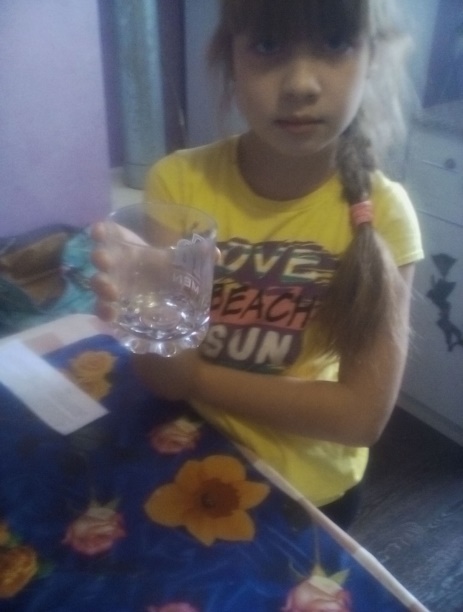 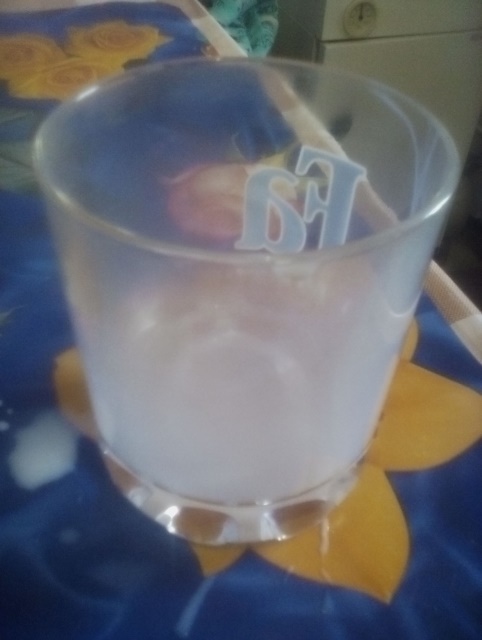 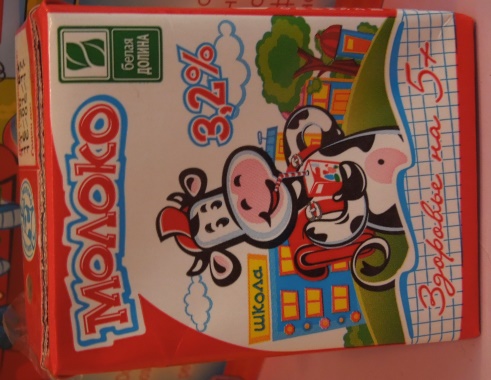 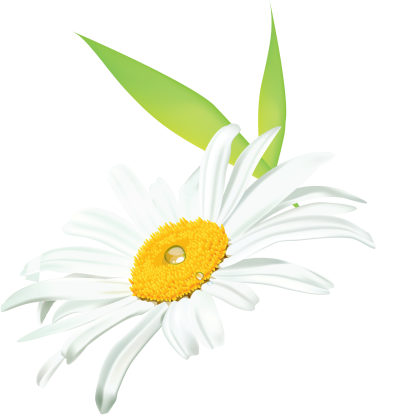 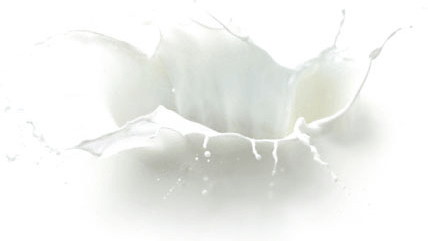 11
Проведение опыта № 3. Наличие крахмала.
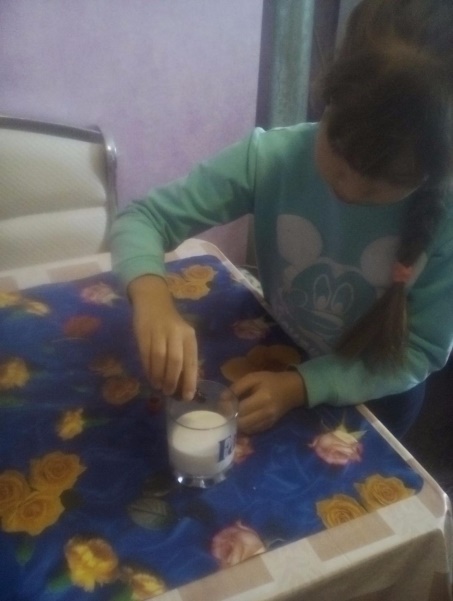 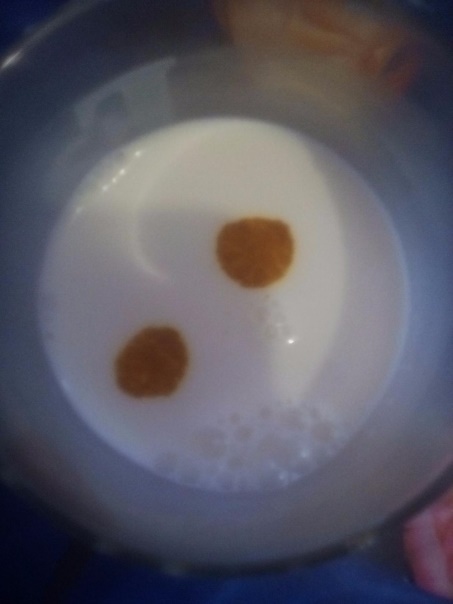 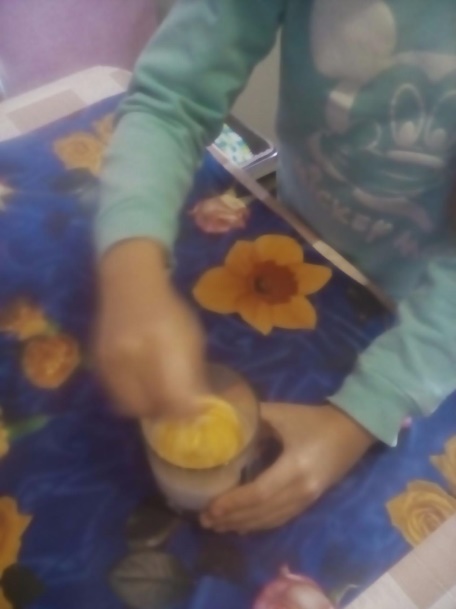 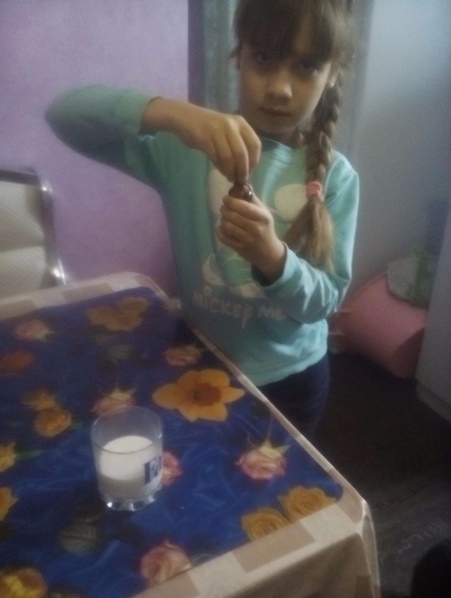 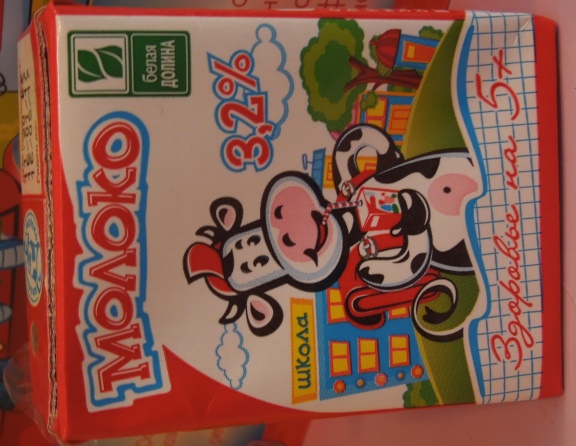 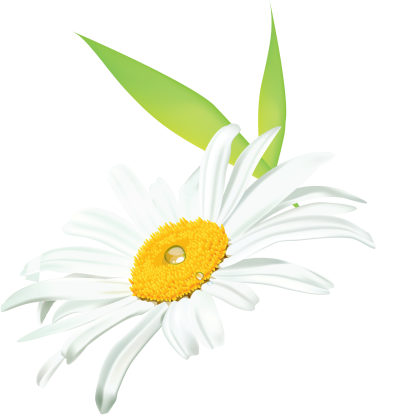 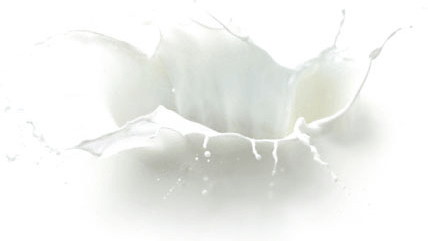 12
Проведение опыта № 4. Наличие соды.
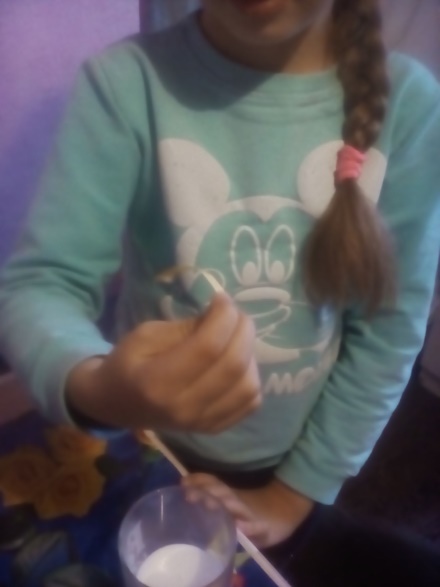 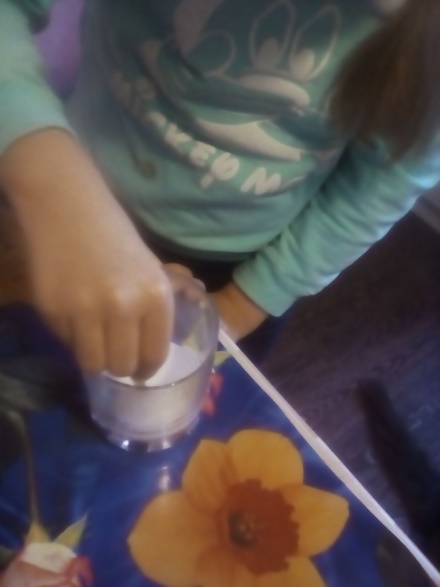 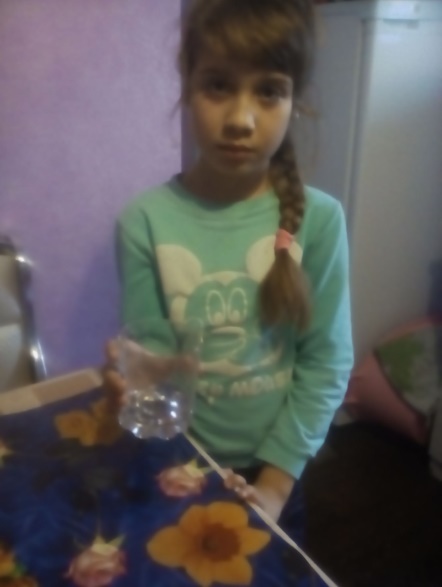 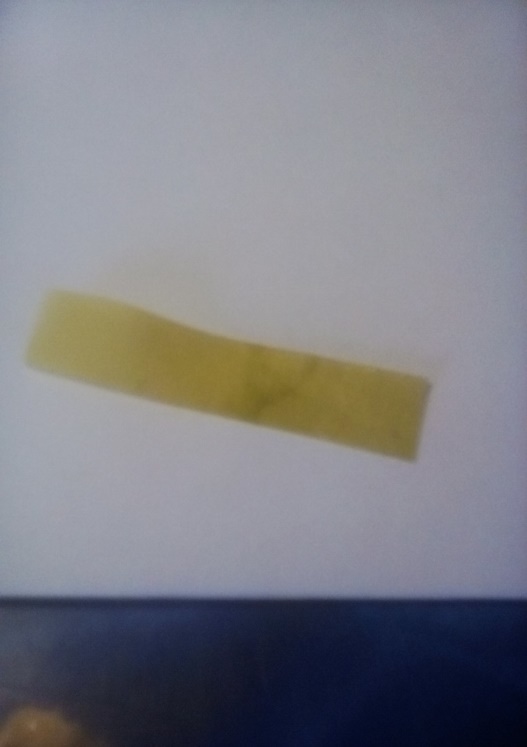 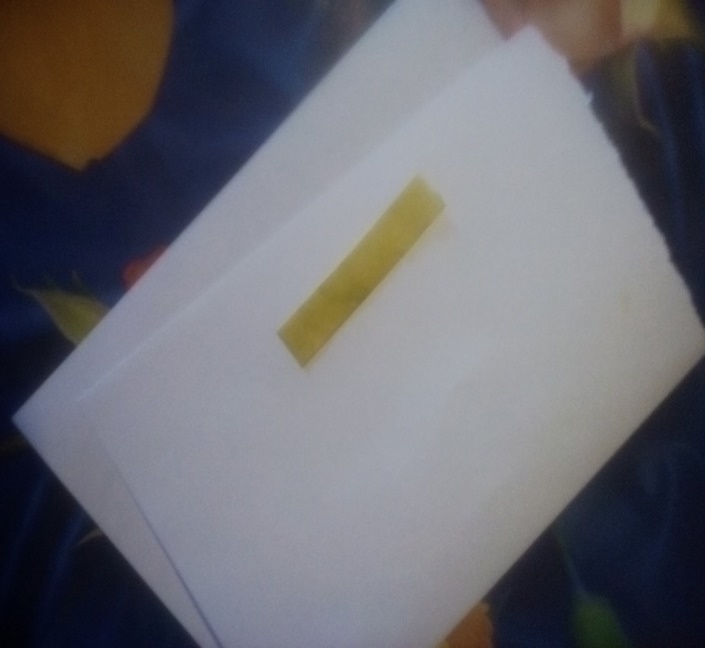 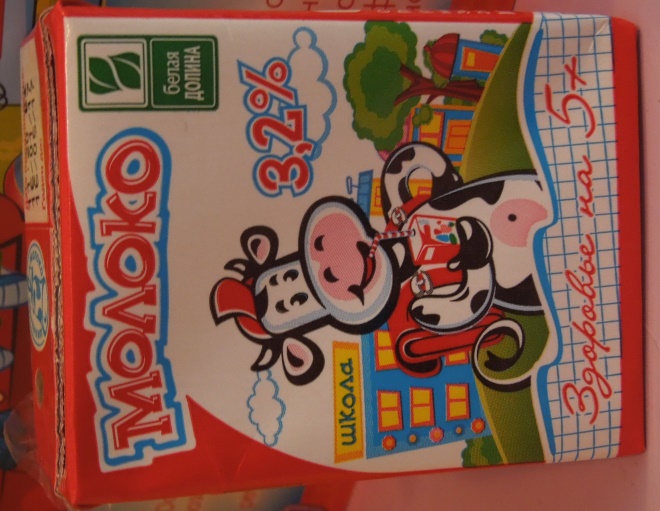 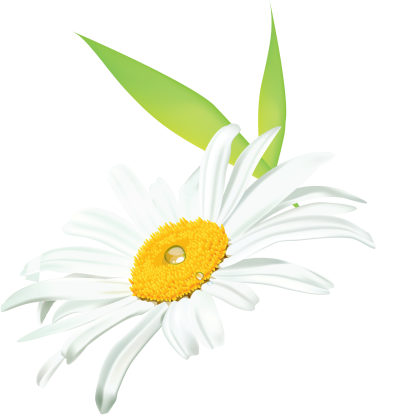 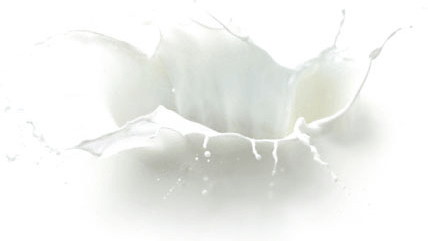 13
Красивые разбегающиеся узоры в молоке.
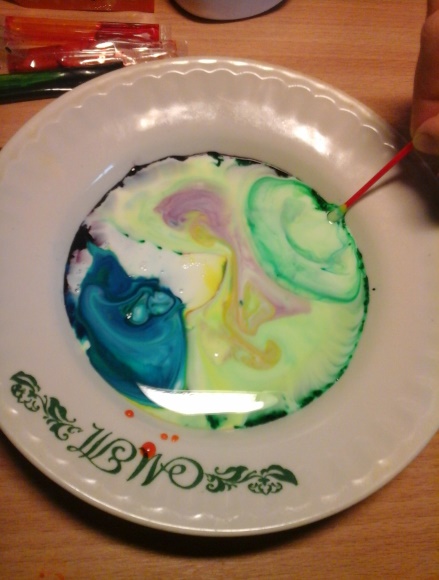 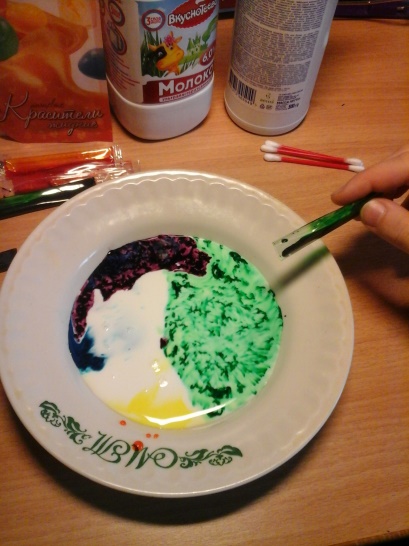 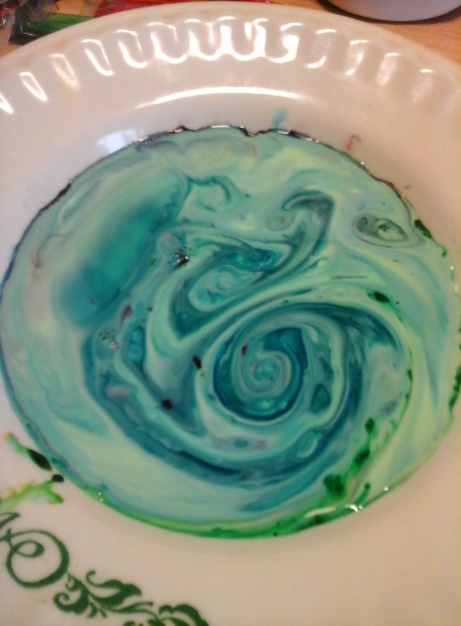 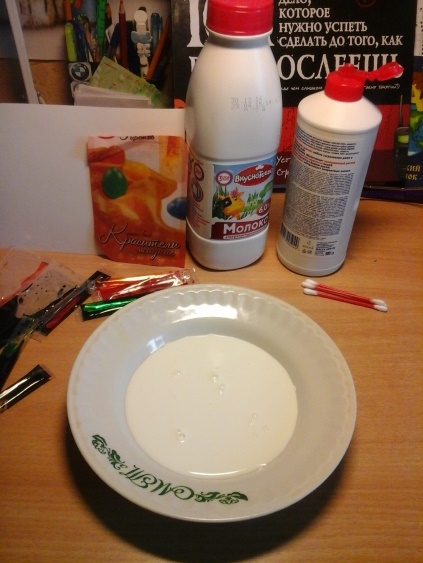 14
Тайное послание, написанное молоком.
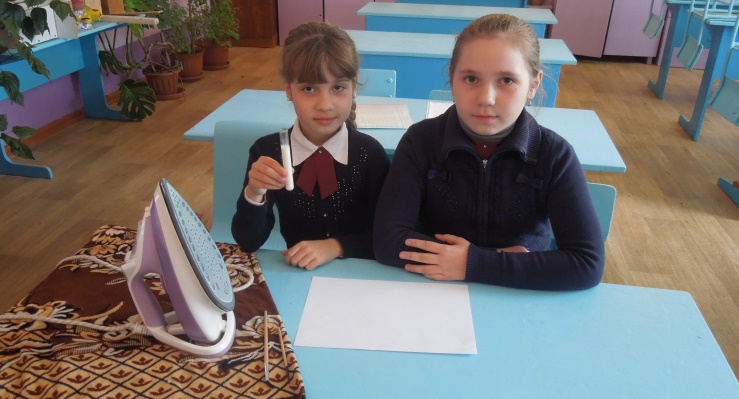 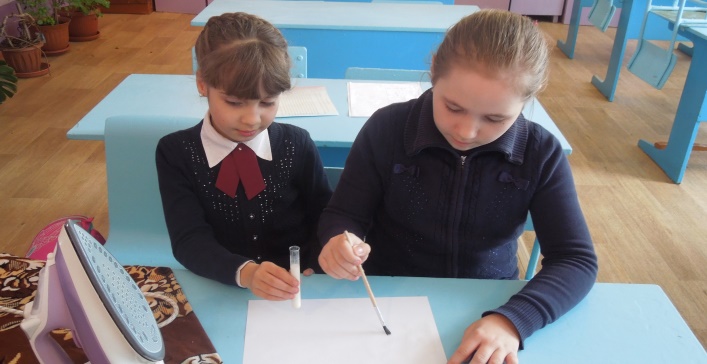 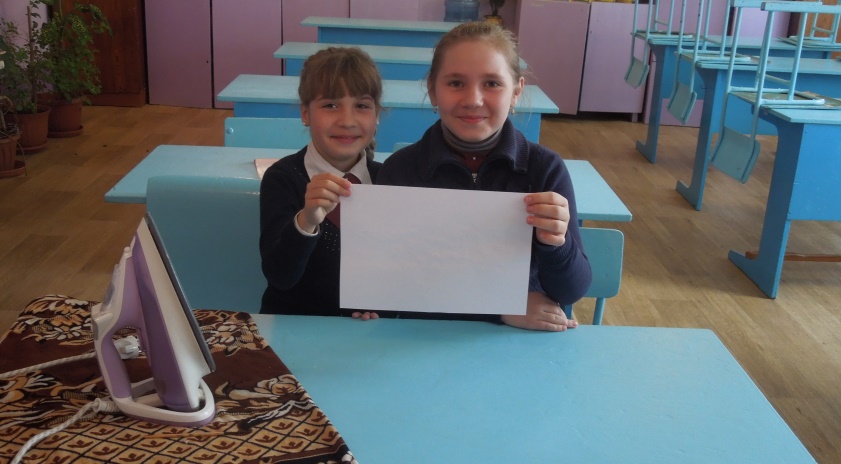 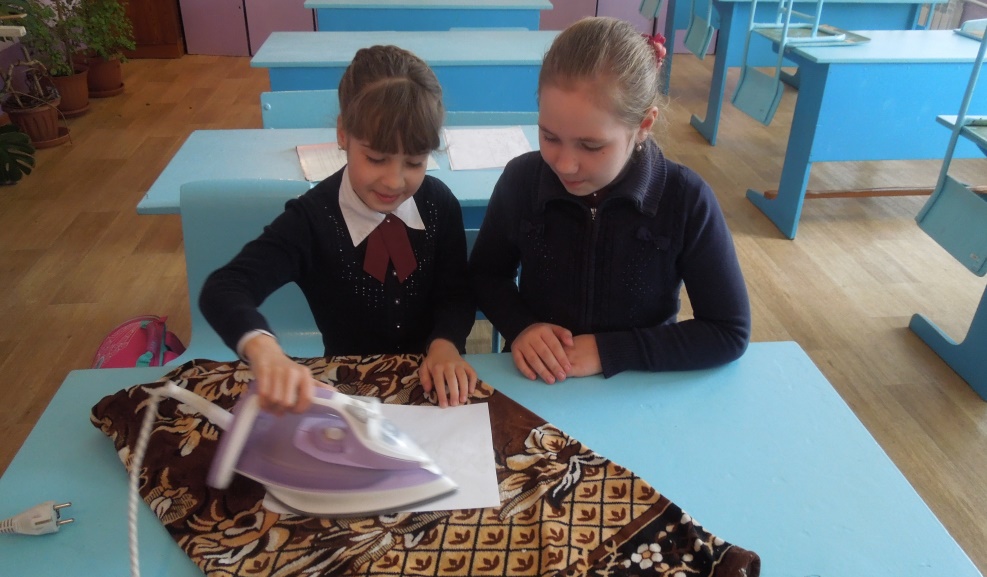 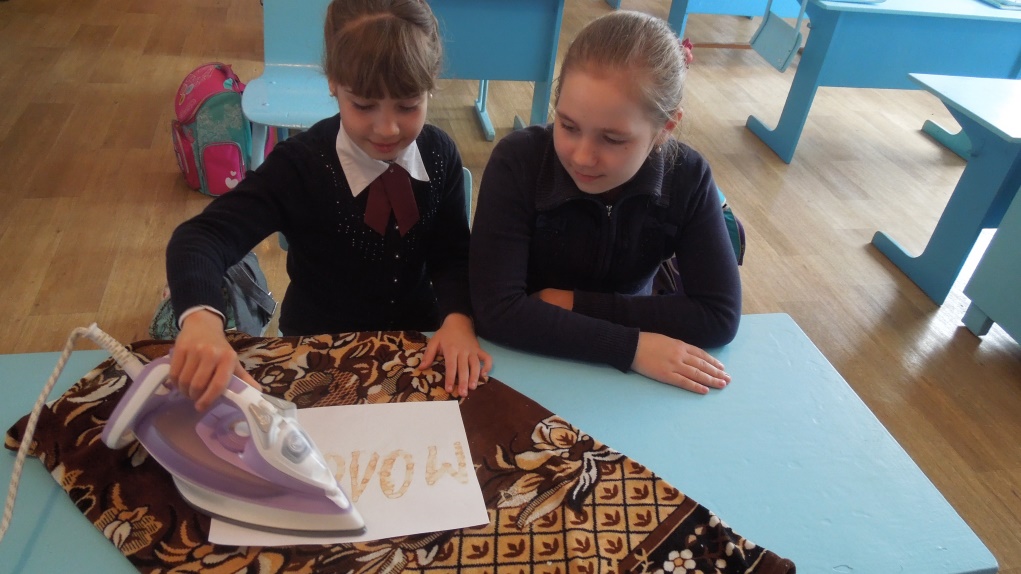 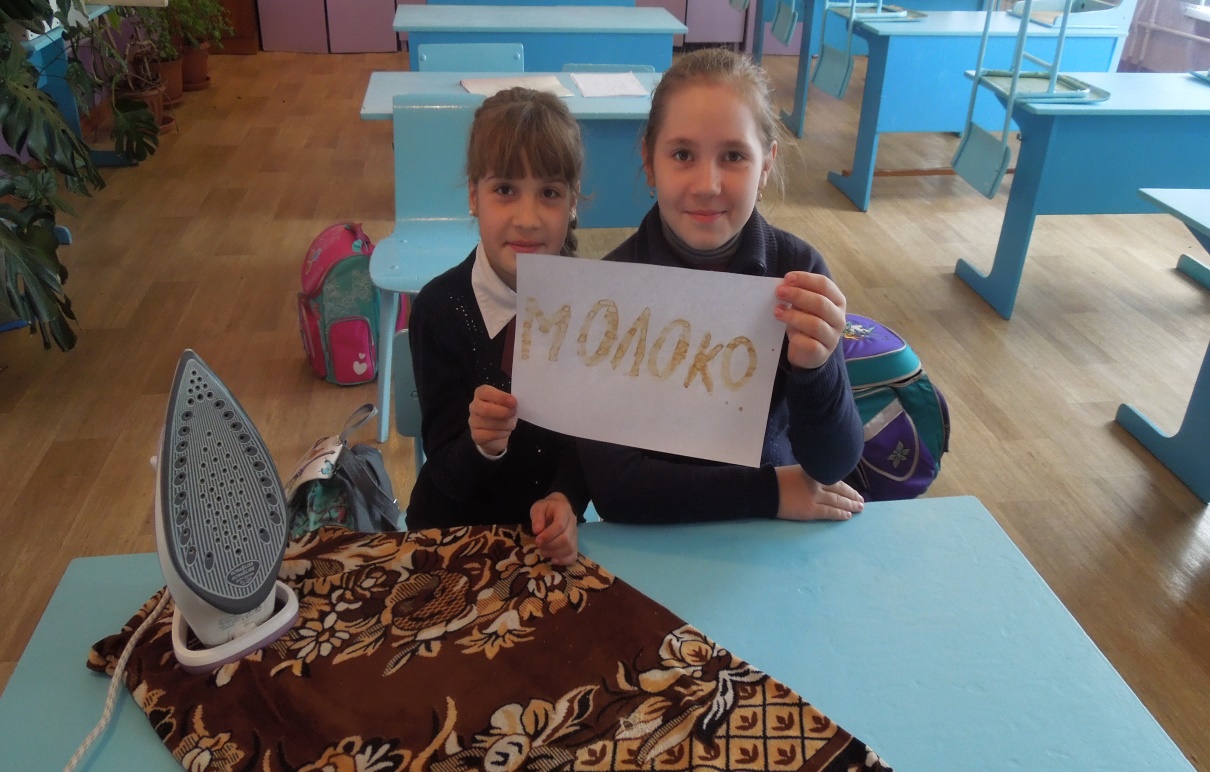 Революционеры в царской России тоже использовали молоко как невидимые чернила. Писали секретные сведения, между строк письма, молоком. При высыхании молоко становится невидимым. При нагревании листа бумаги над пламенем свечи молочные строчки окрашивались в коричневый цвет.
15
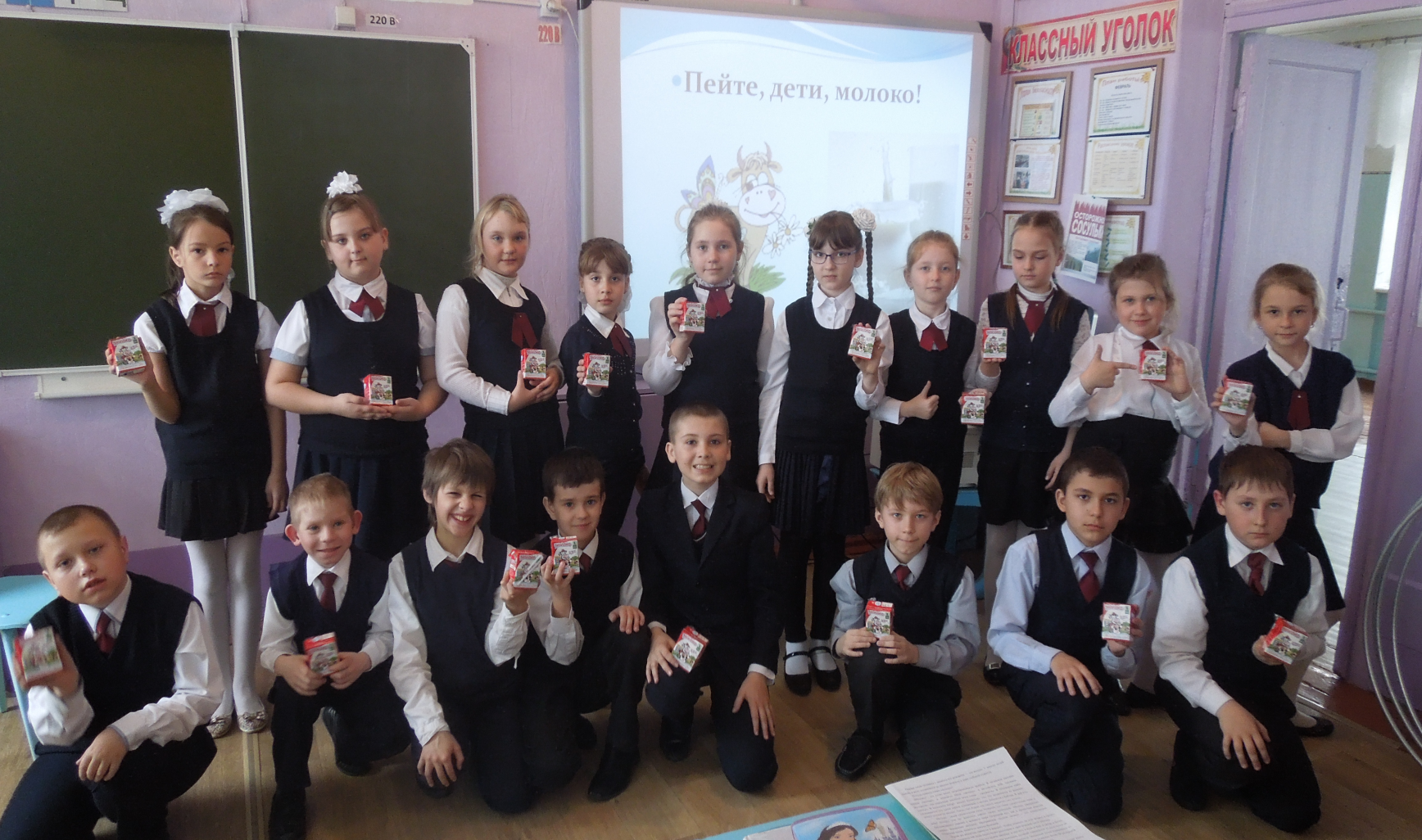 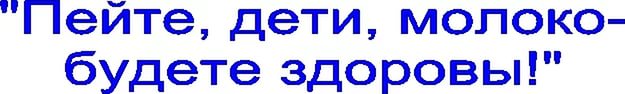 16